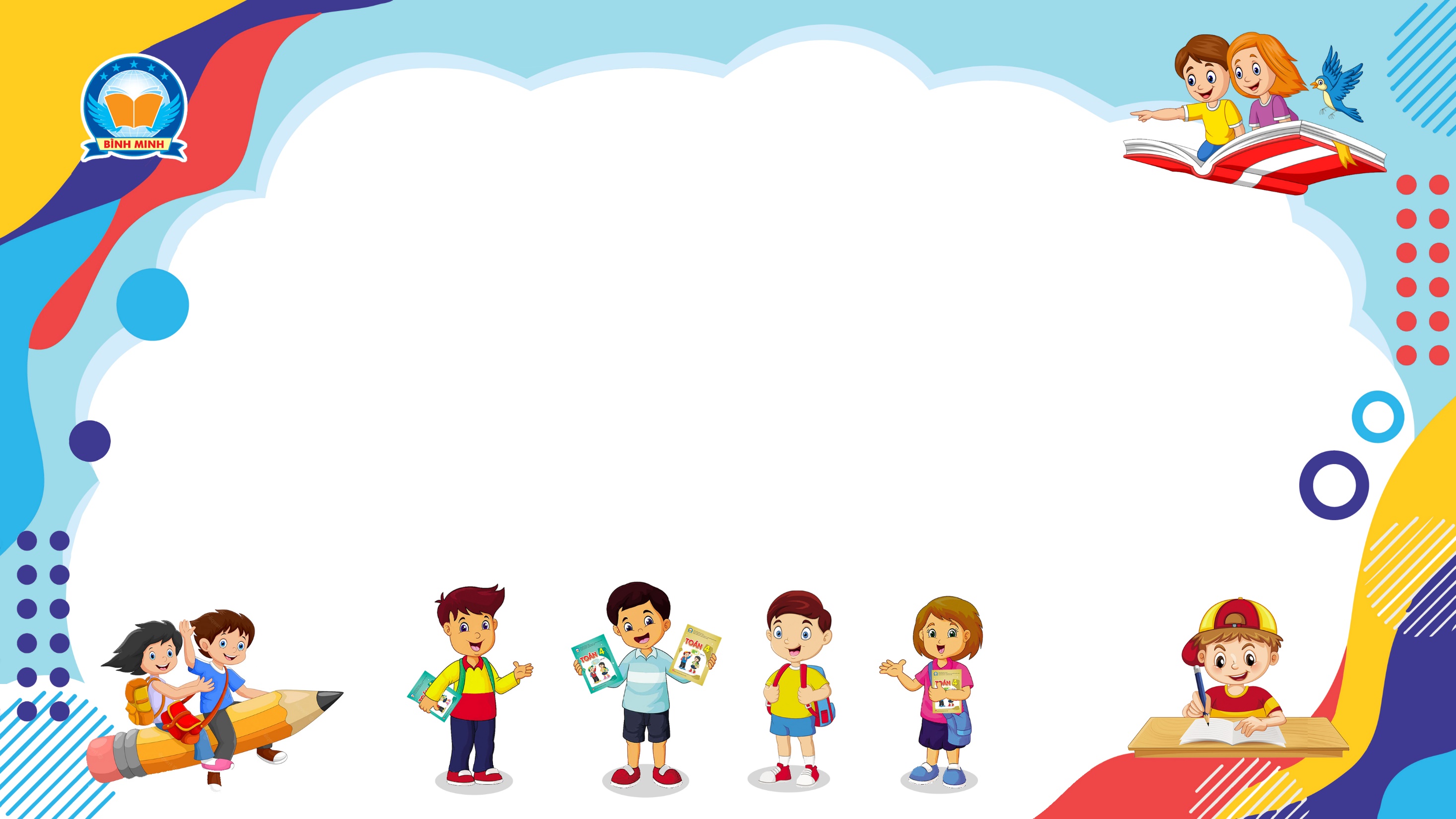 Bài 160
LUYỆN TẬP CHUNG
(Sách giáo khoa Toán 3 - Tập hai- Trang 81)
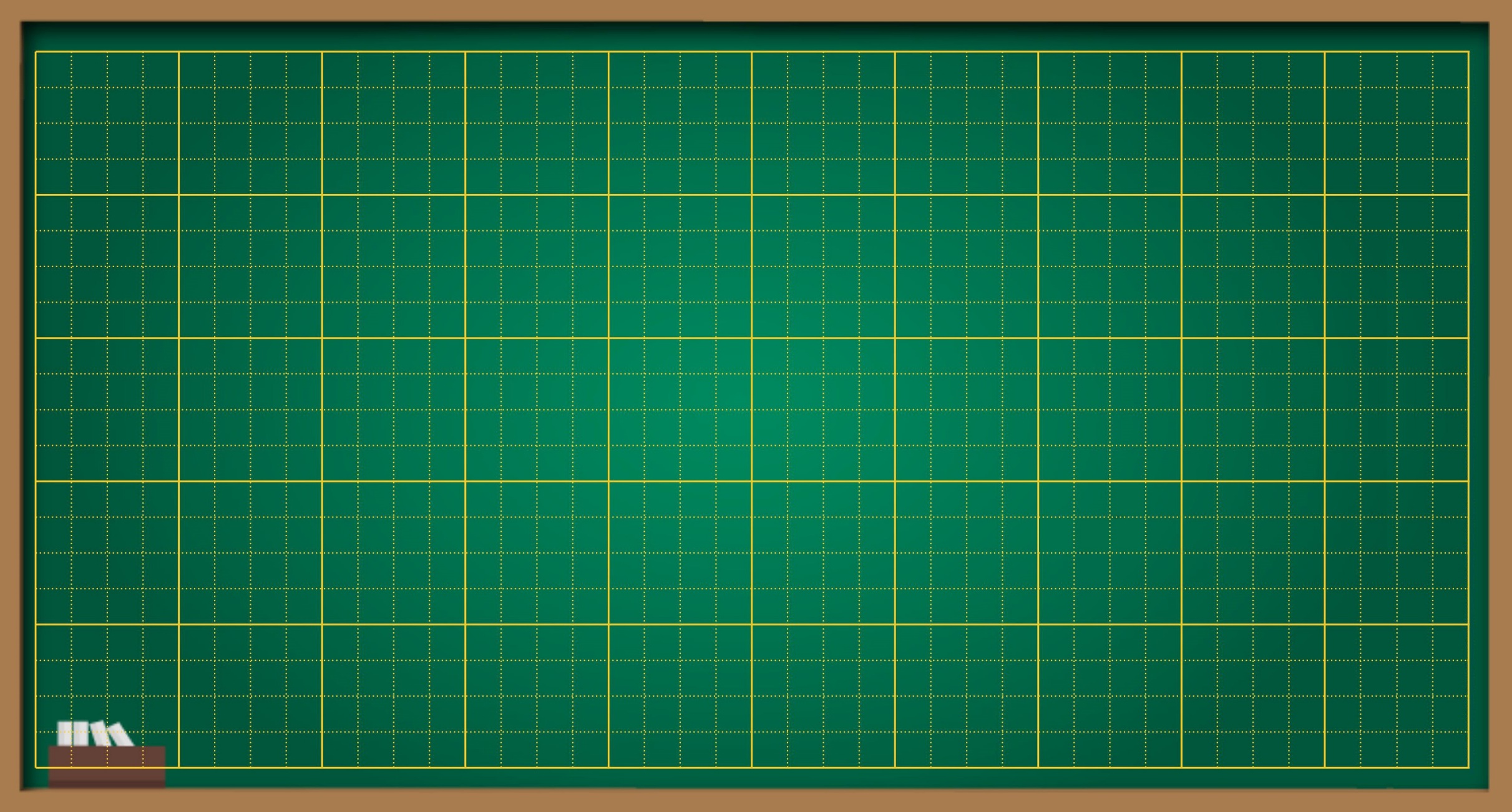 Thứ … ngày … tháng … năm ….
Bài 160
Luyện tập chung
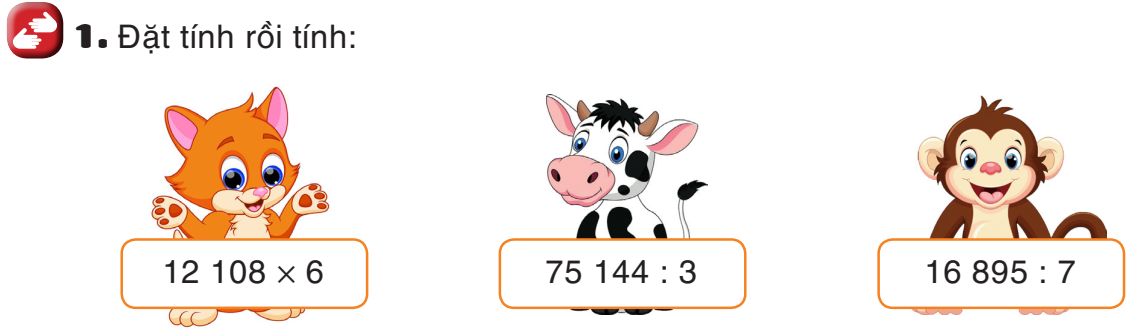 12108
7 5 1 4 4
3
1 6 8 9 5
7
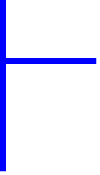 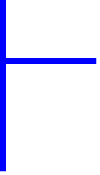 x
5
1
5
0
4
8
4
1
3
2
2
2
8
6
0
1
0
9
1
4
2
5
6
2
4
7
8
2
4
4
0
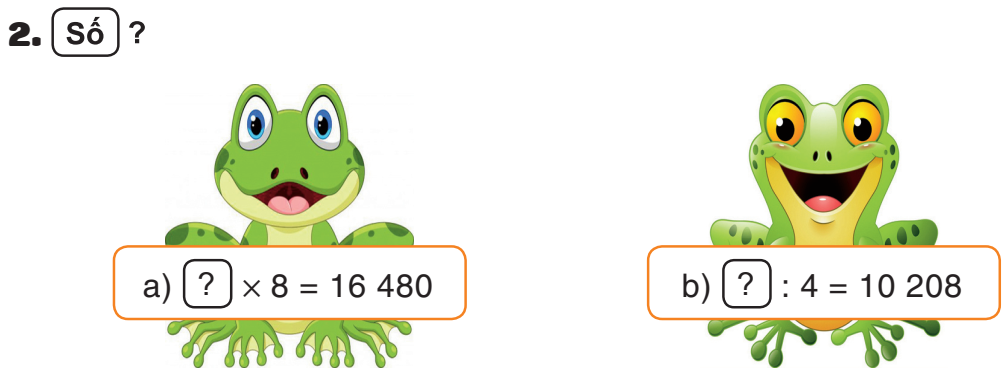 2060
40 832
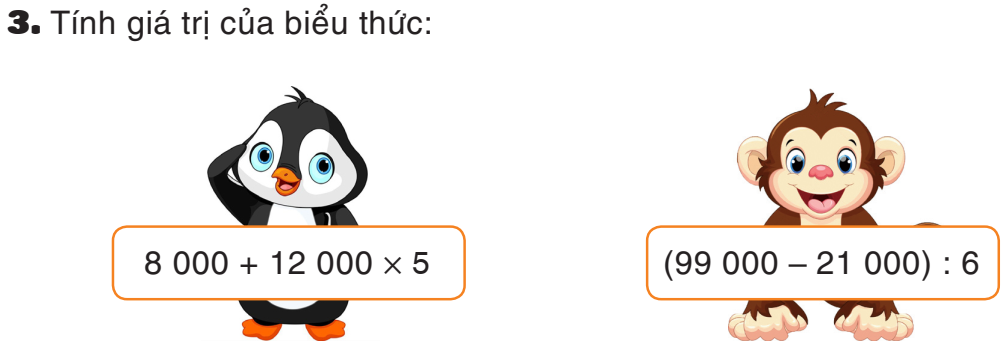 = 78 000 : 6
= 13 000
= 8 000 + 60 000
= 68 000
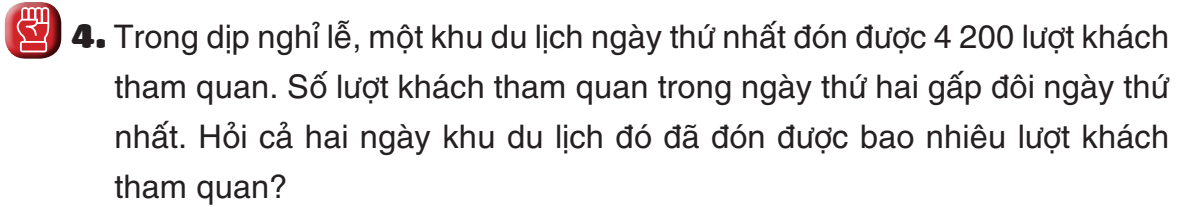 Bài giải
Ngày thứ hai đón được số lượt khách tham quan là:
4 200 x 2 = 8 400 (lượt)
Cả hai ngày khu du lịch đó đã đón được số lượt khách tham quan là:
4 200 + 8 400 = 12 600 (lượt)
Đáp số: 12 600 lượt khách tham quan
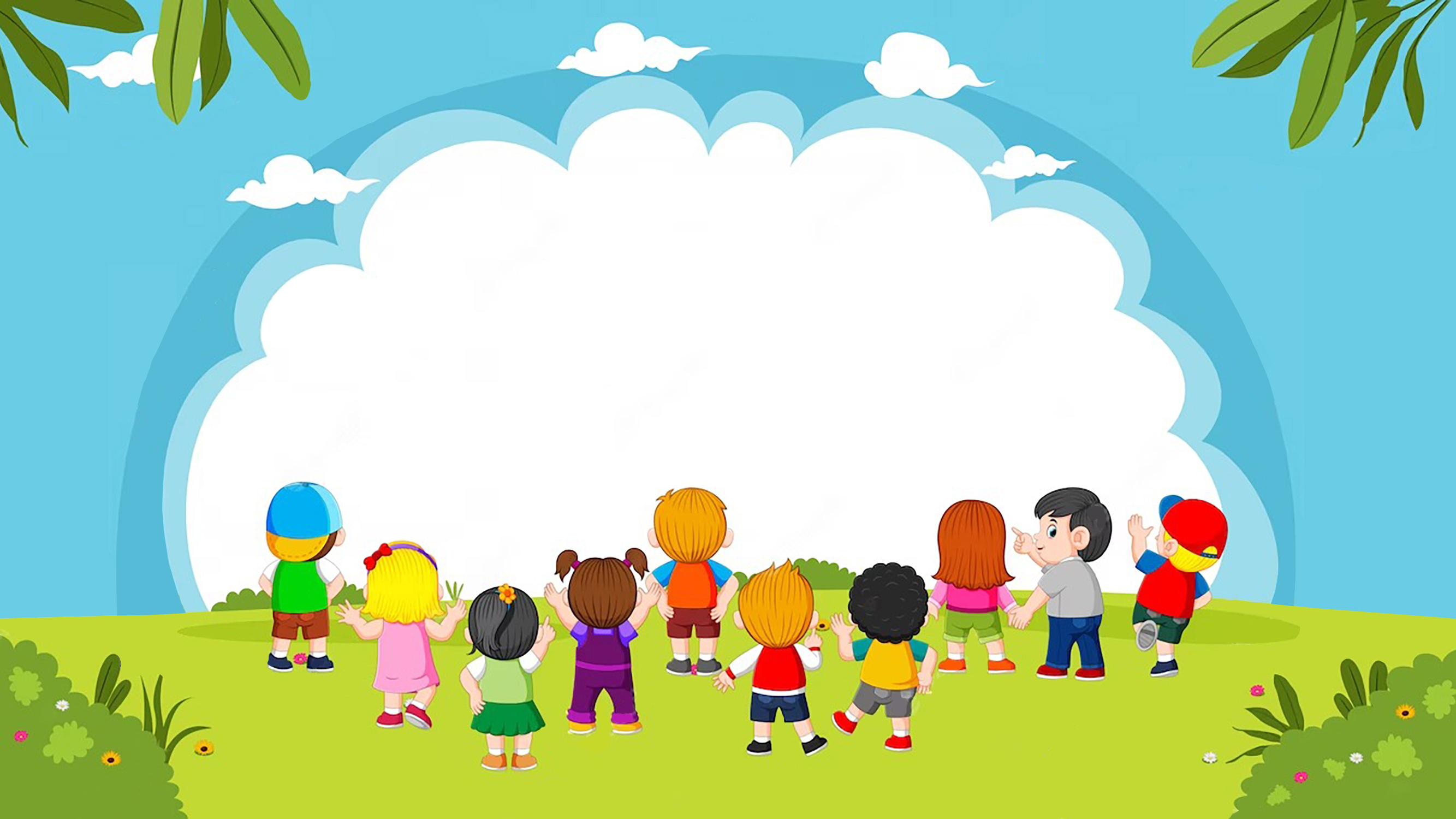 VẬN DỤNG
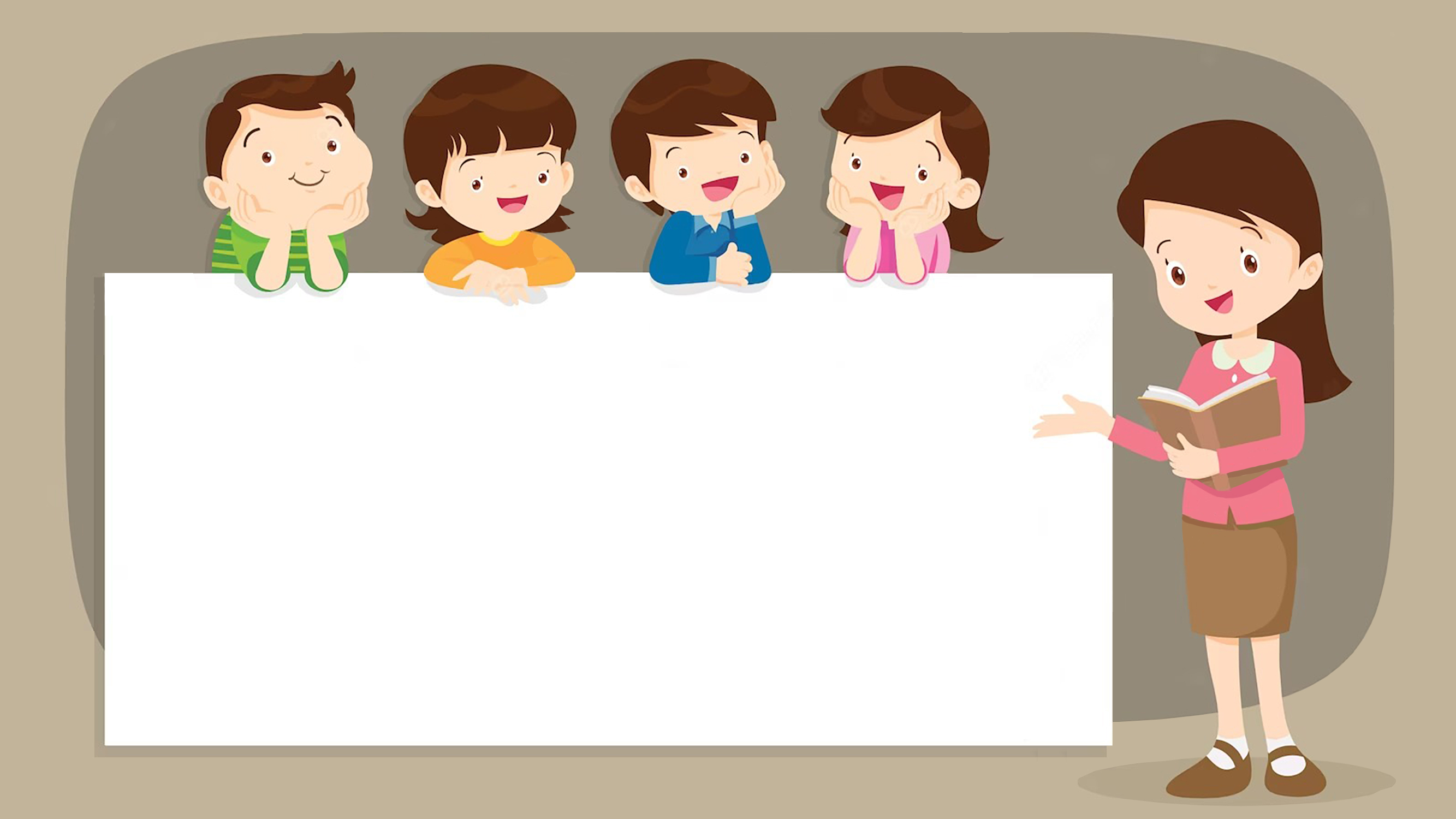 DẶN DÒ
1. 
2.
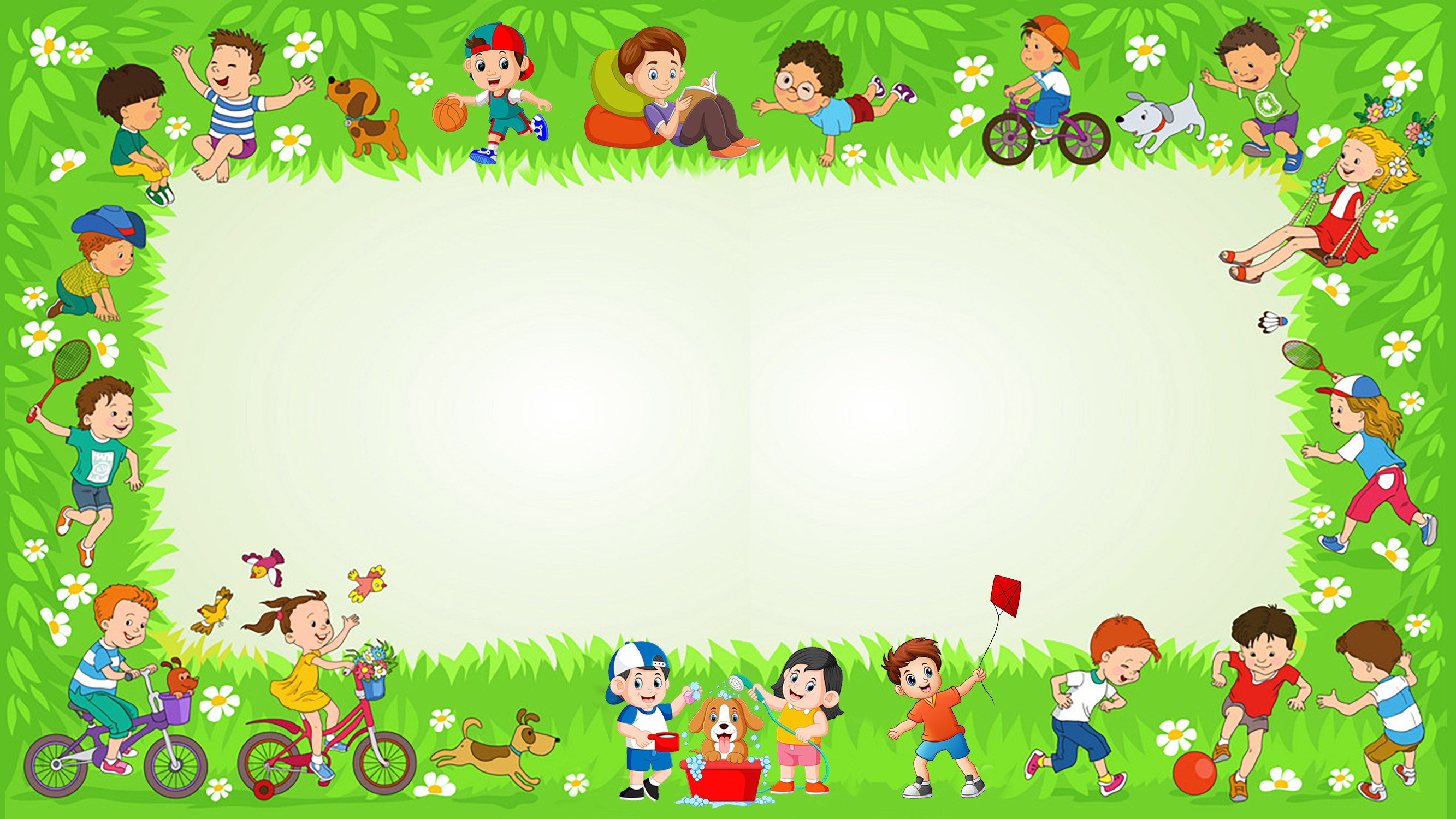 Chúc các emhọc tốt